Entrepreneurial Pathways in the NRV
From Student to Start-up
David Owen Payne
Co-founder, MoGo Mobile
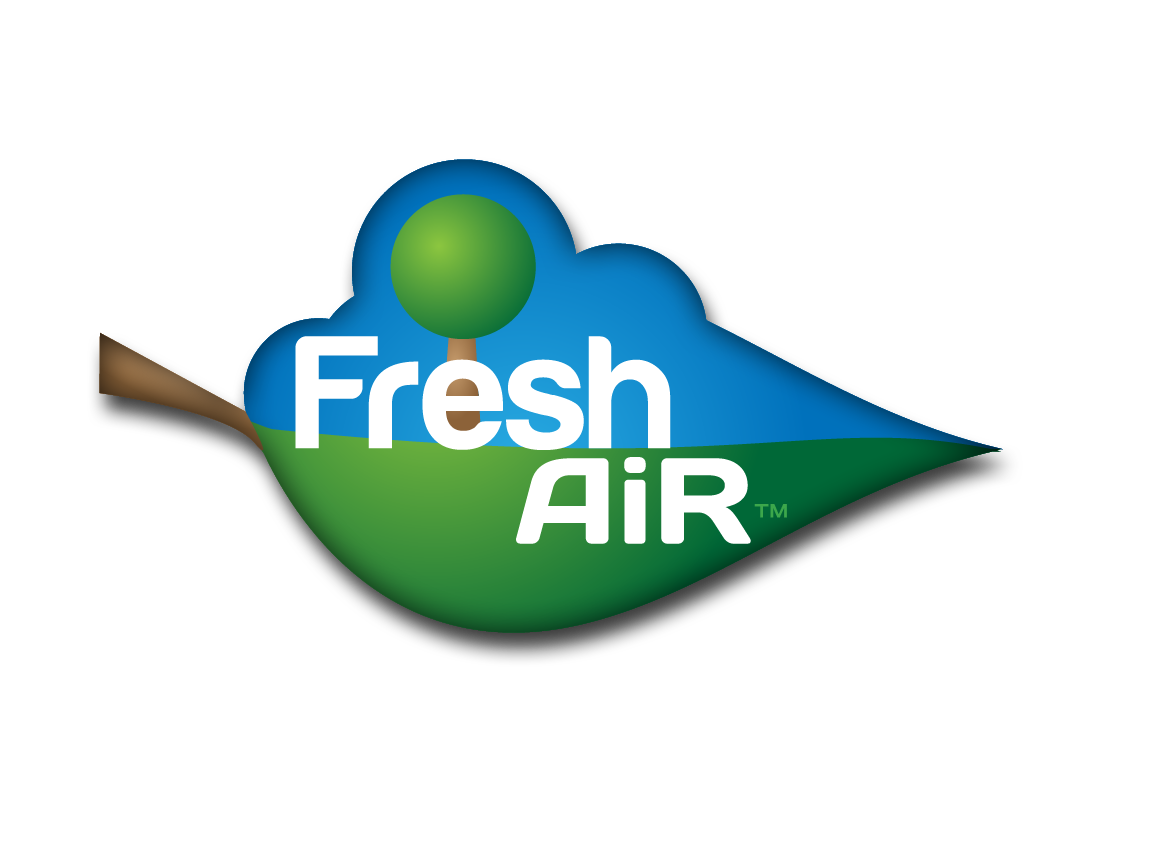 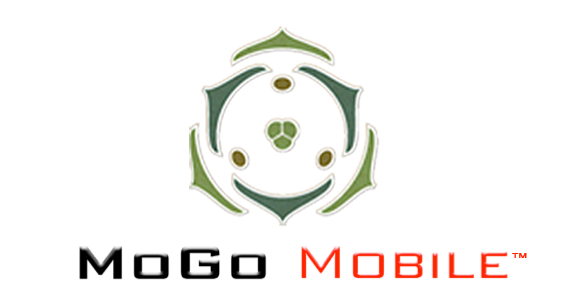 About Me
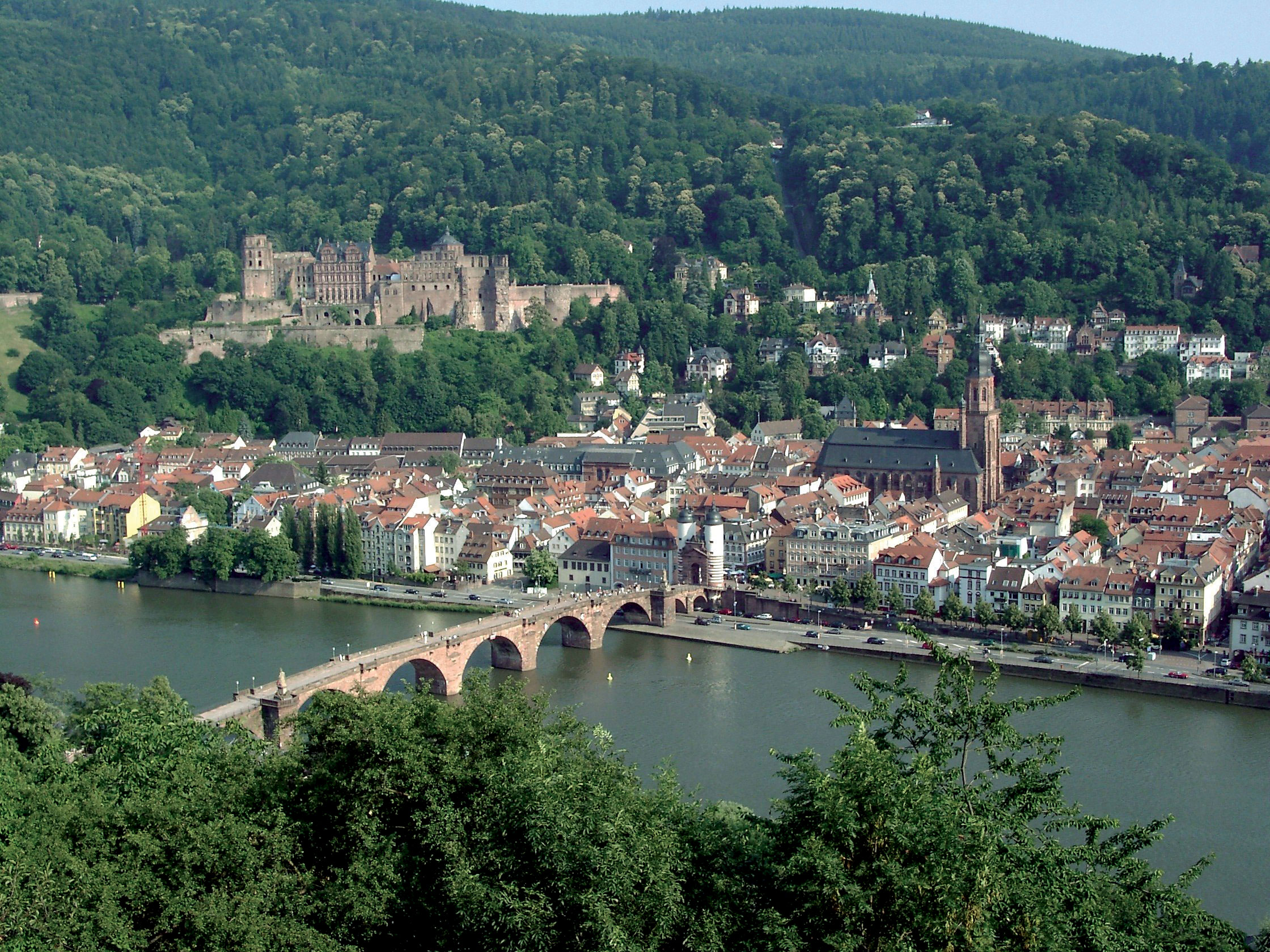 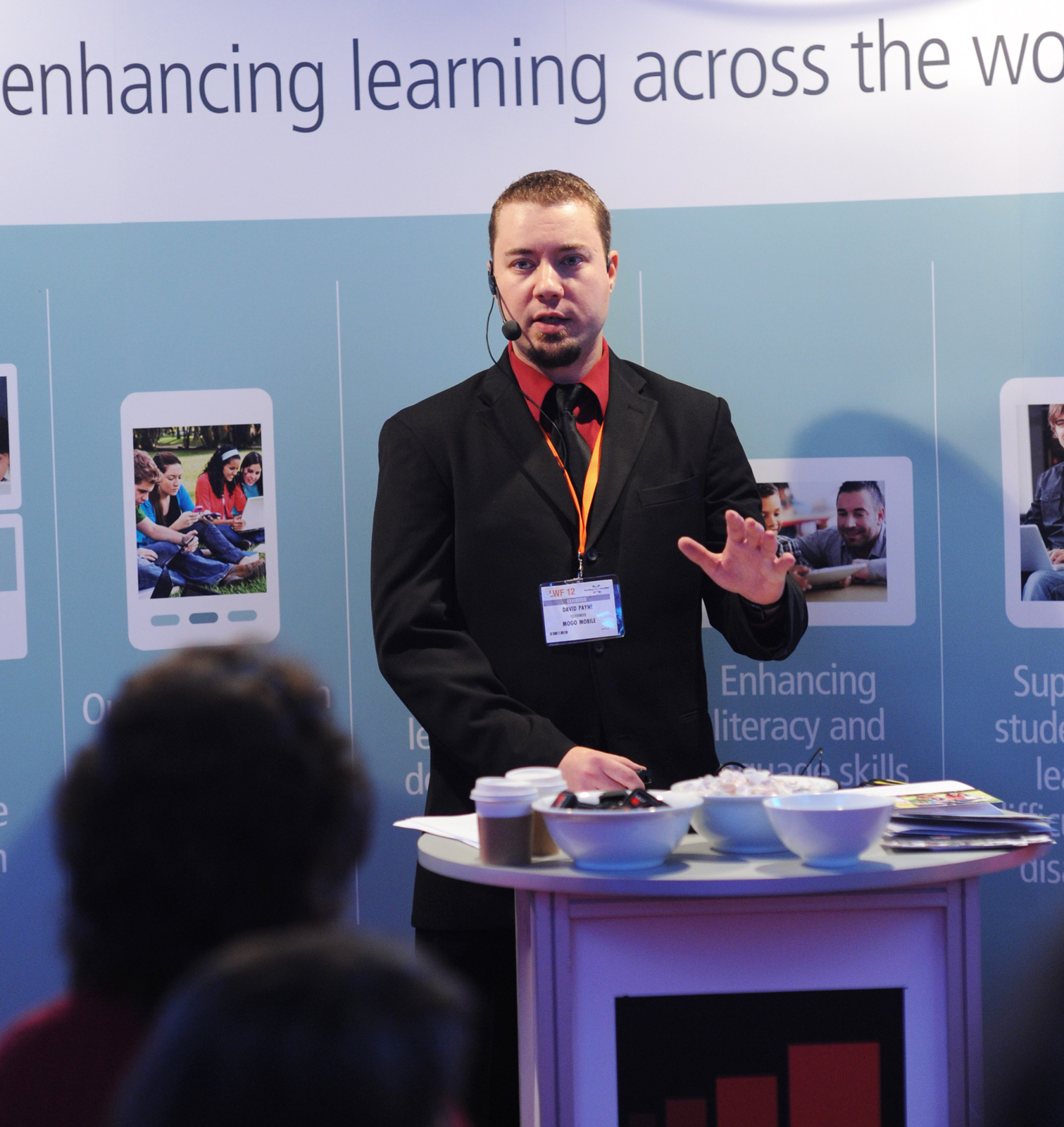 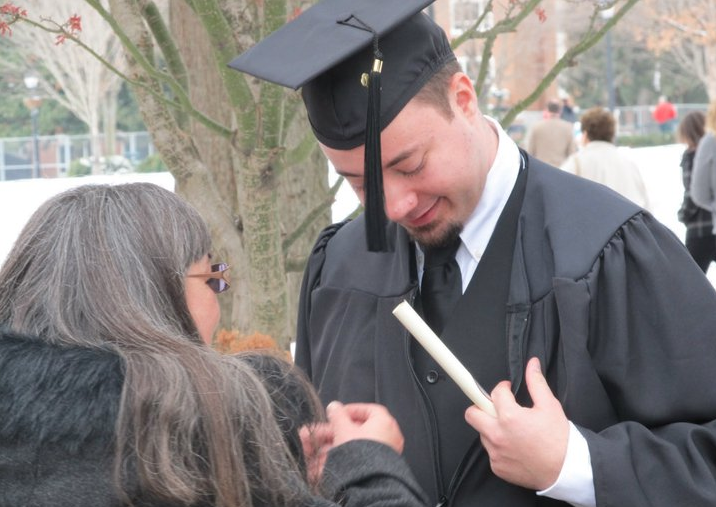 The New River Valley
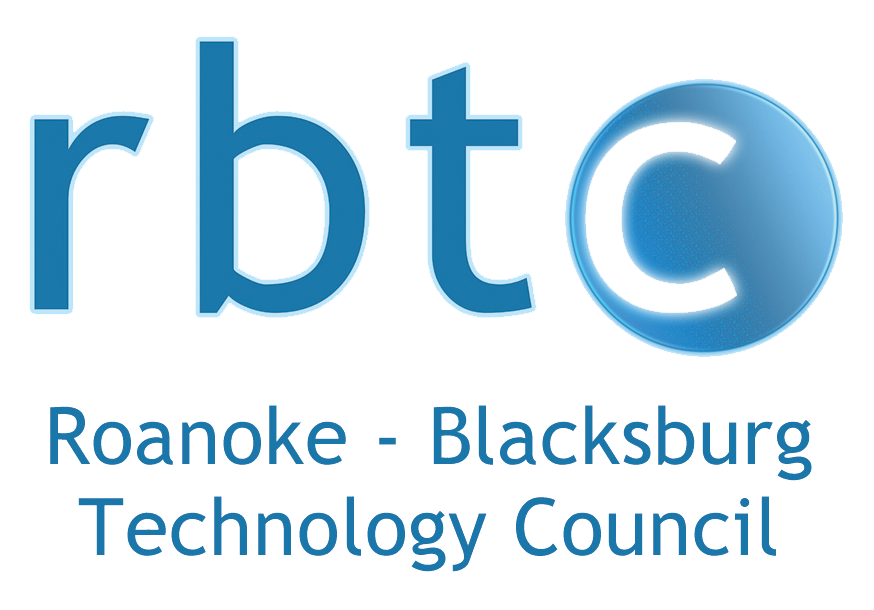 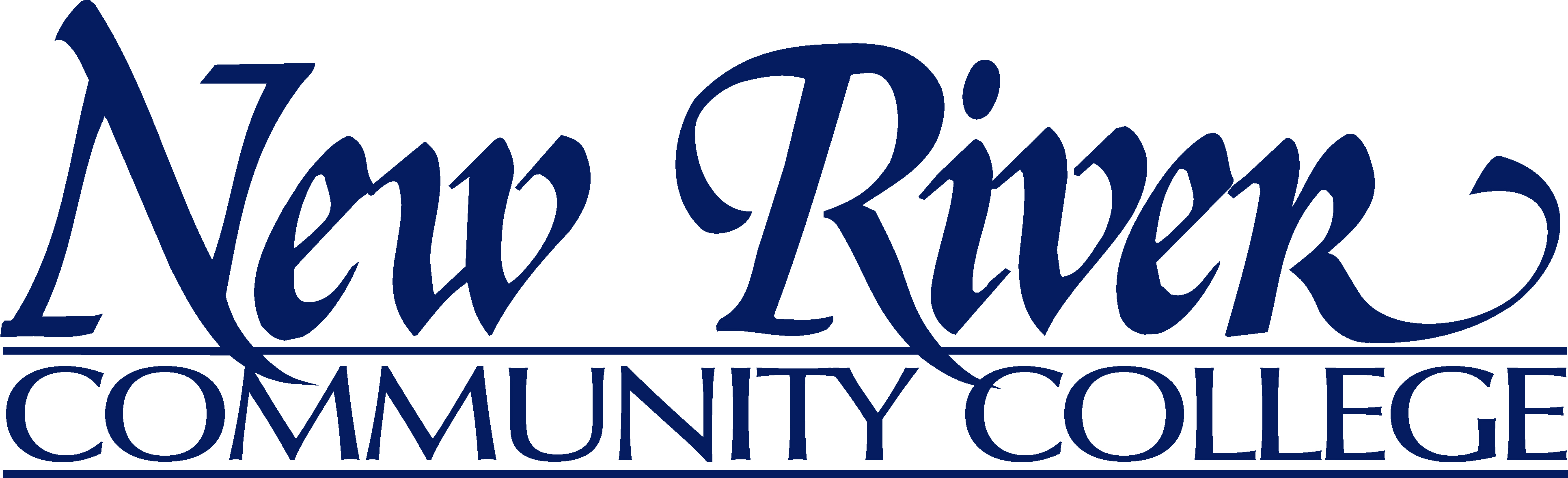 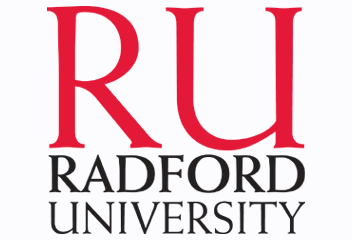 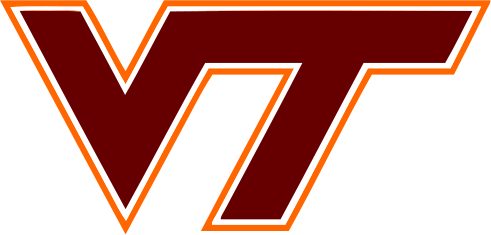 New River Community College
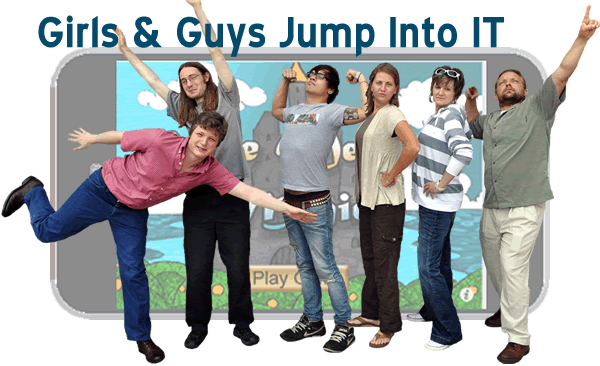 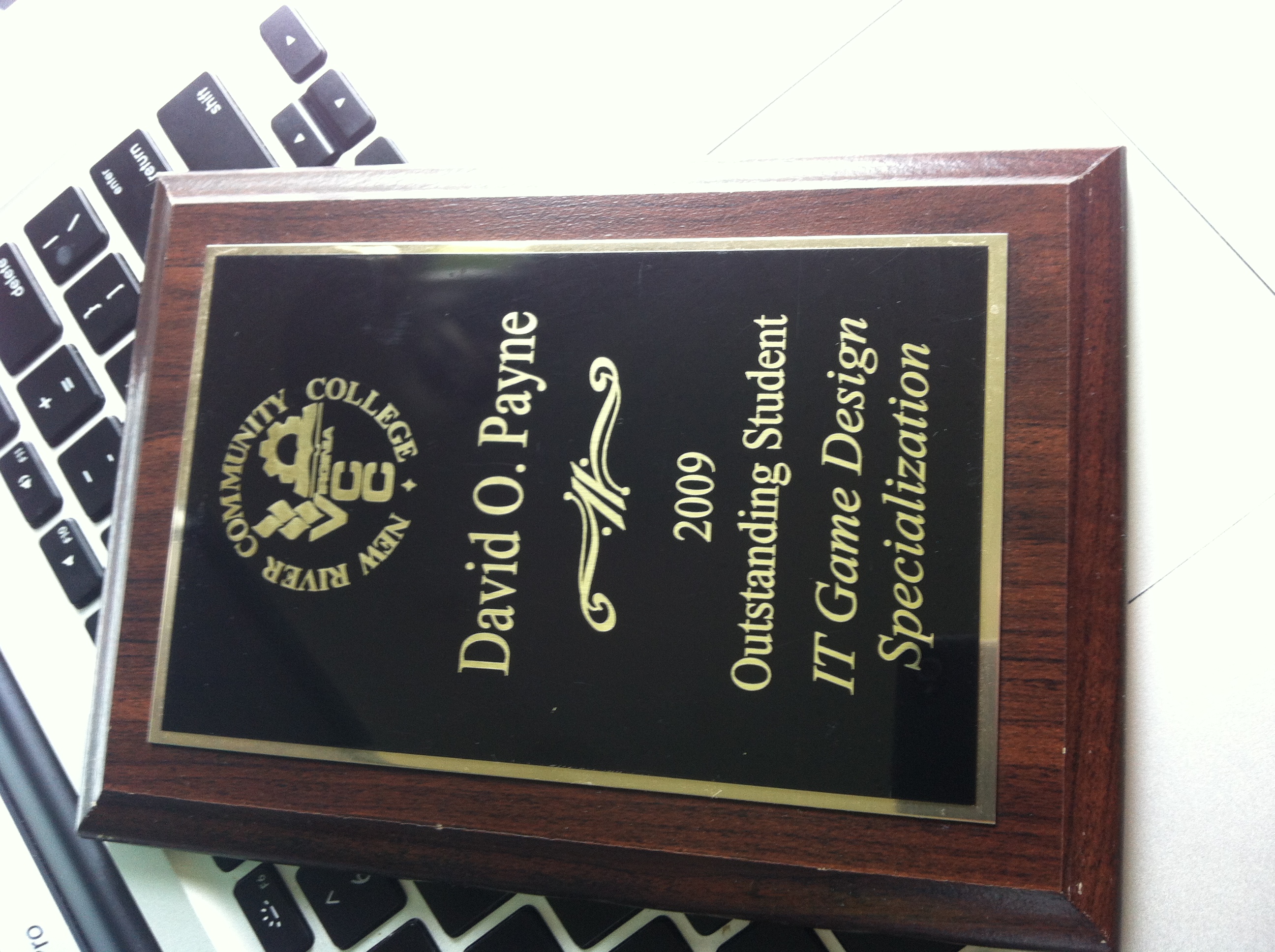 Opportunities from NRCC
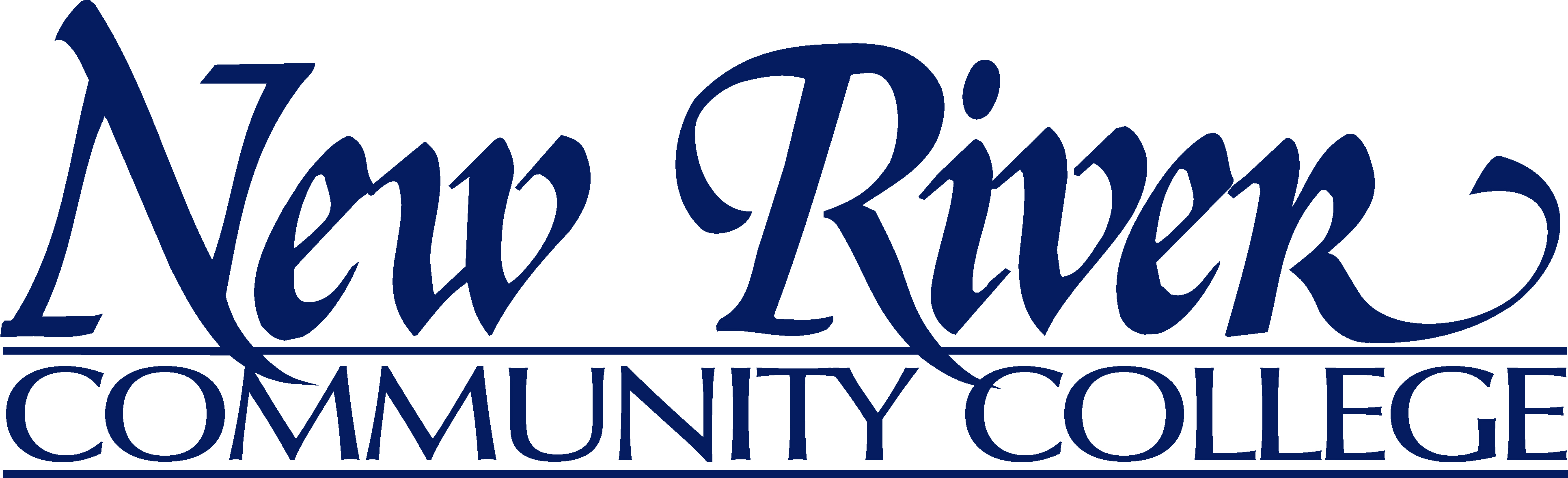 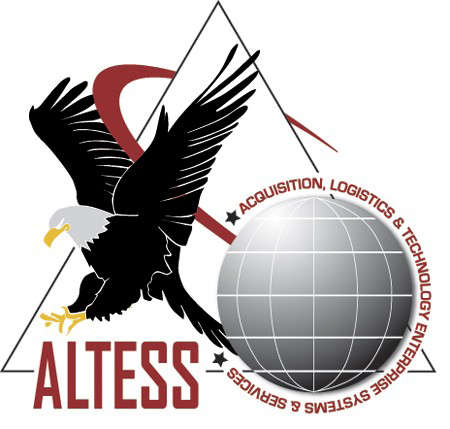 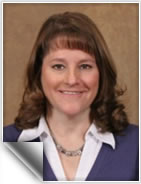 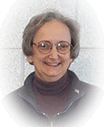 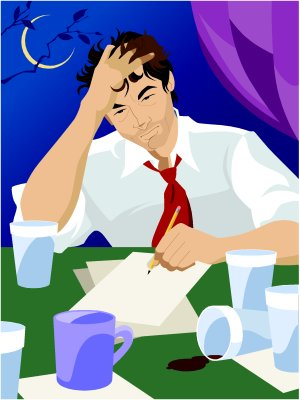 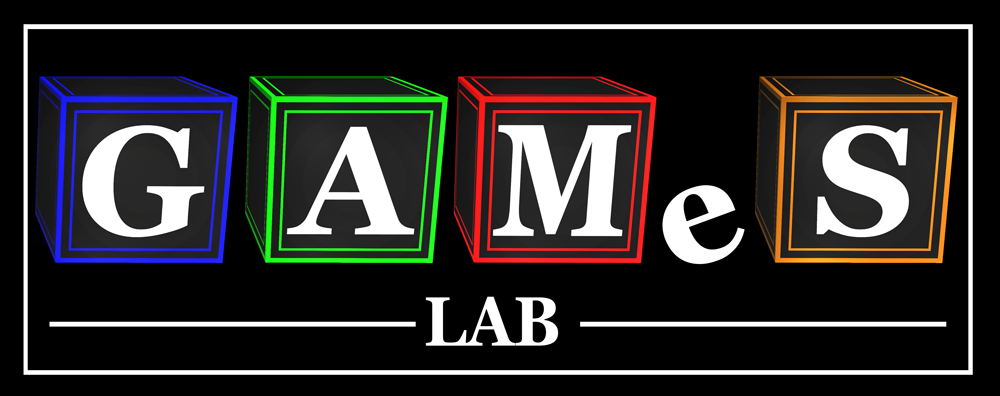 Viable Transfer Programs
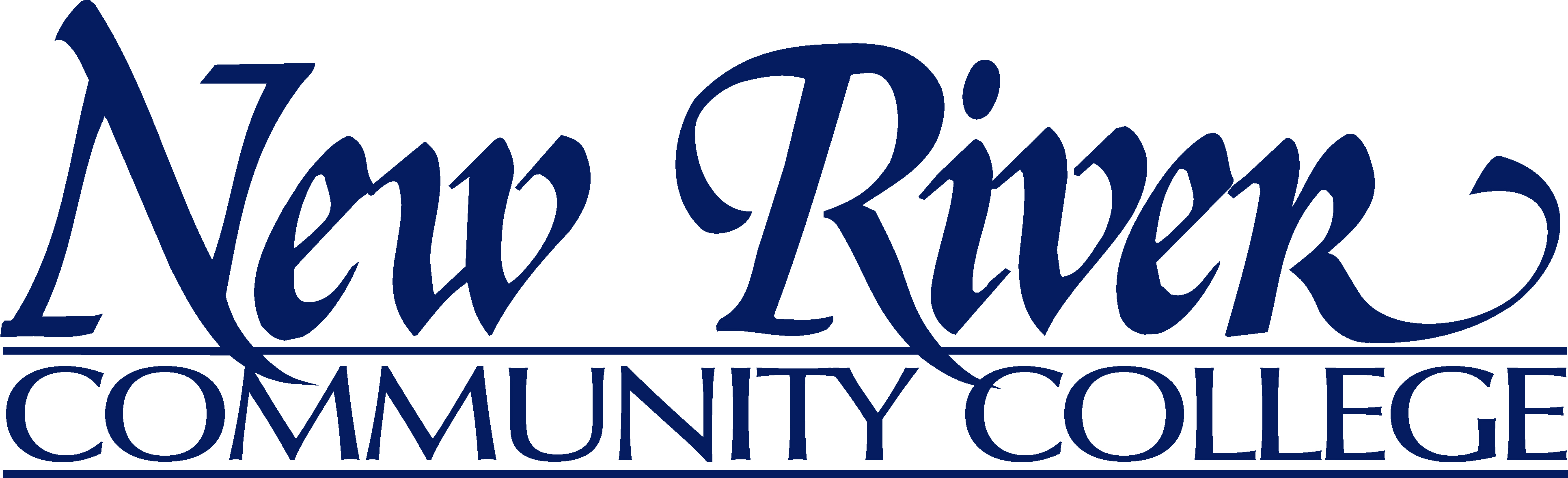 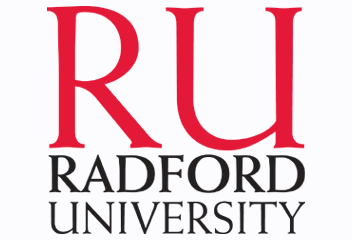 Radford University
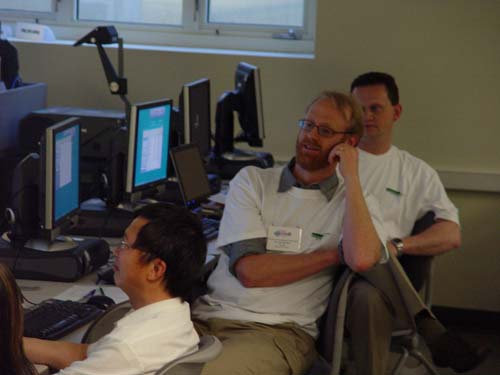 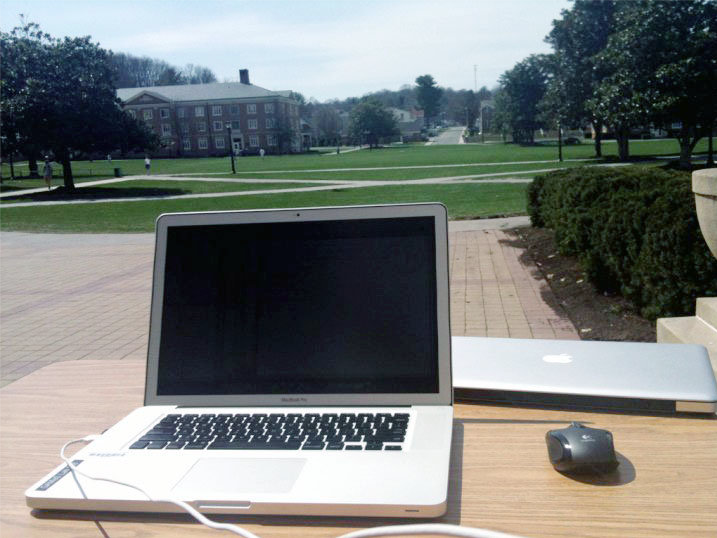 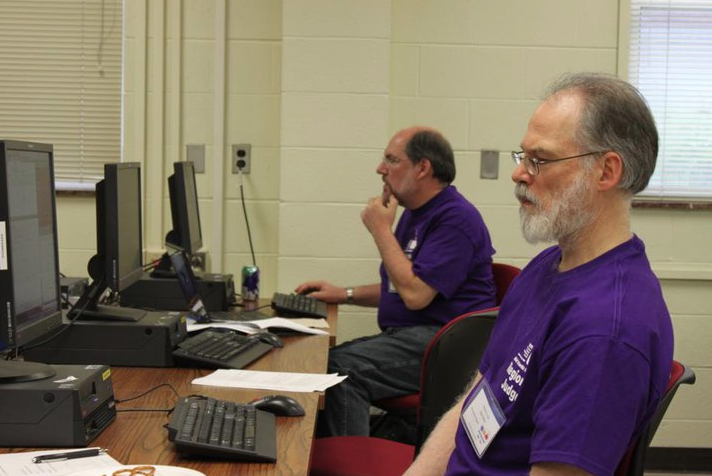 GAMeS Lab
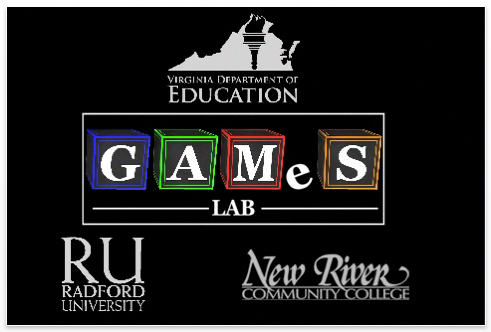 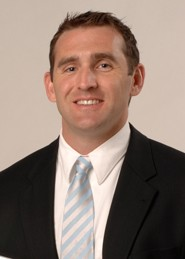 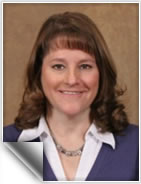 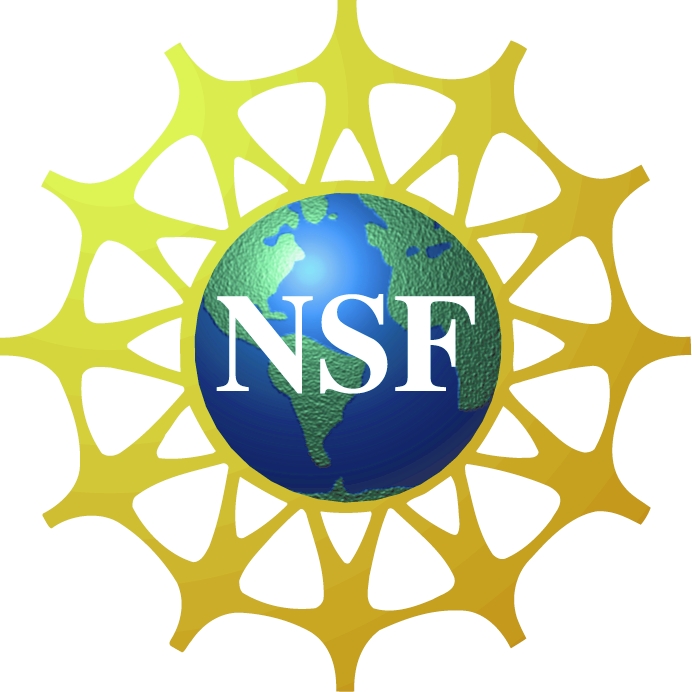 GAMeS Lab @ RU
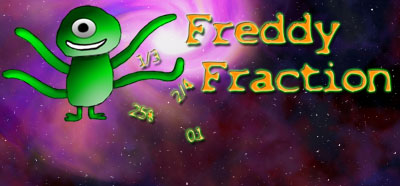 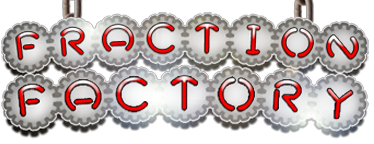 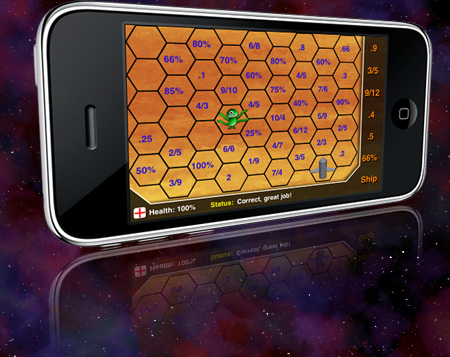 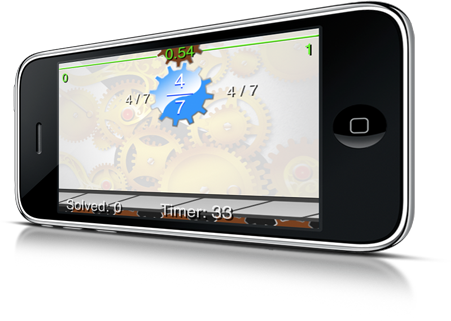 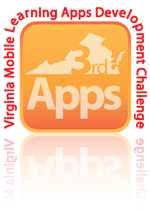 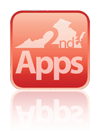 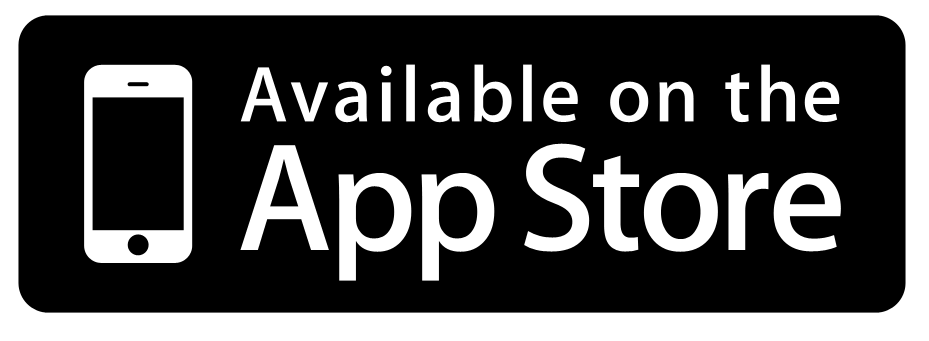 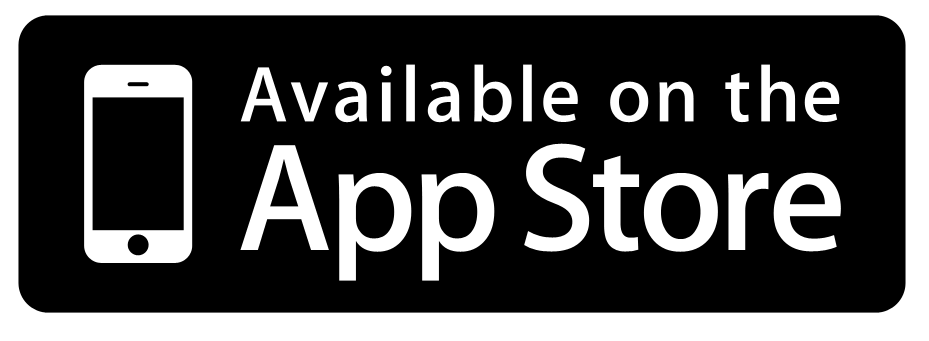 Working With the Right People
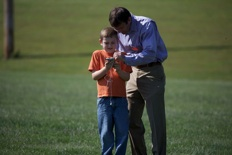 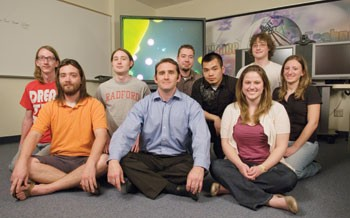 Working With the Right People
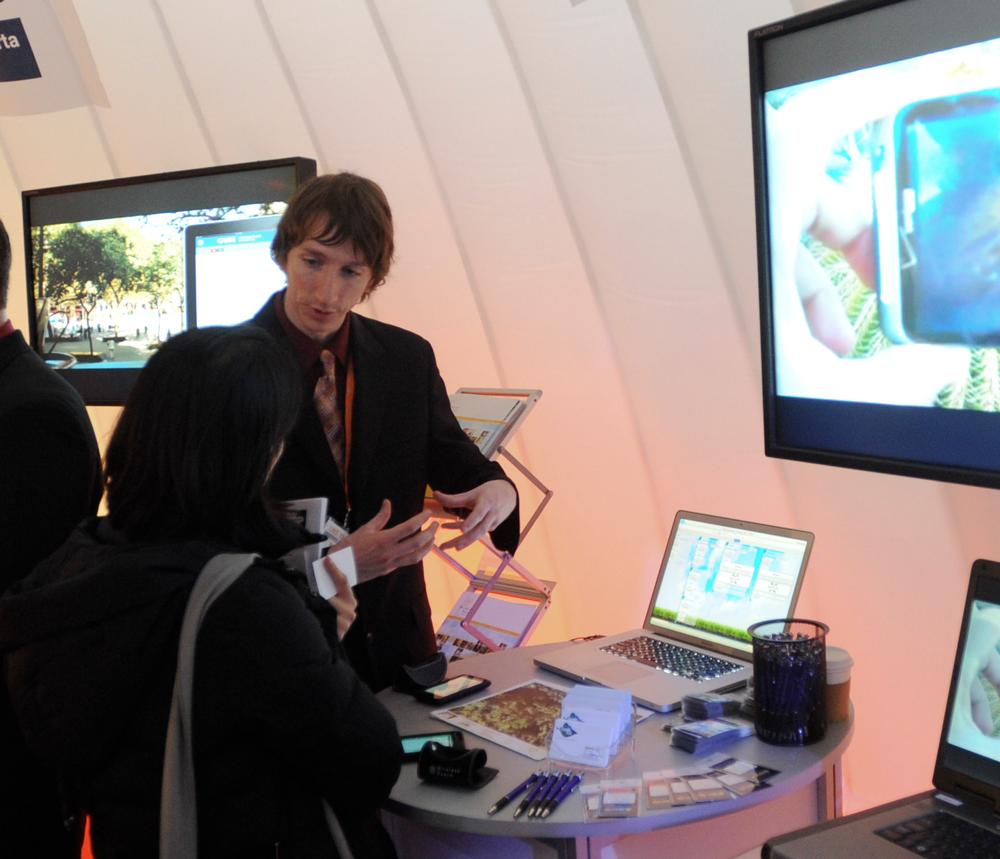 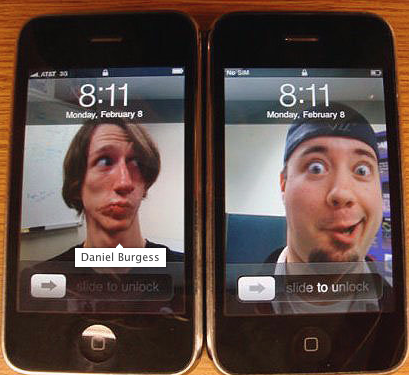 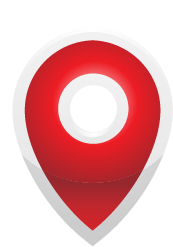 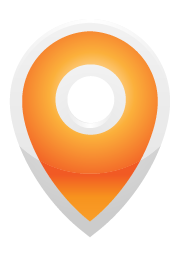 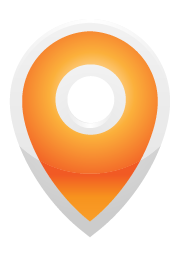 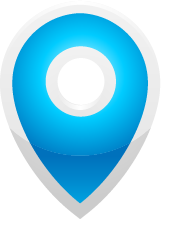 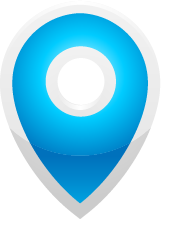 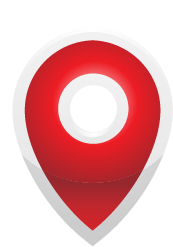 Augmented Reality
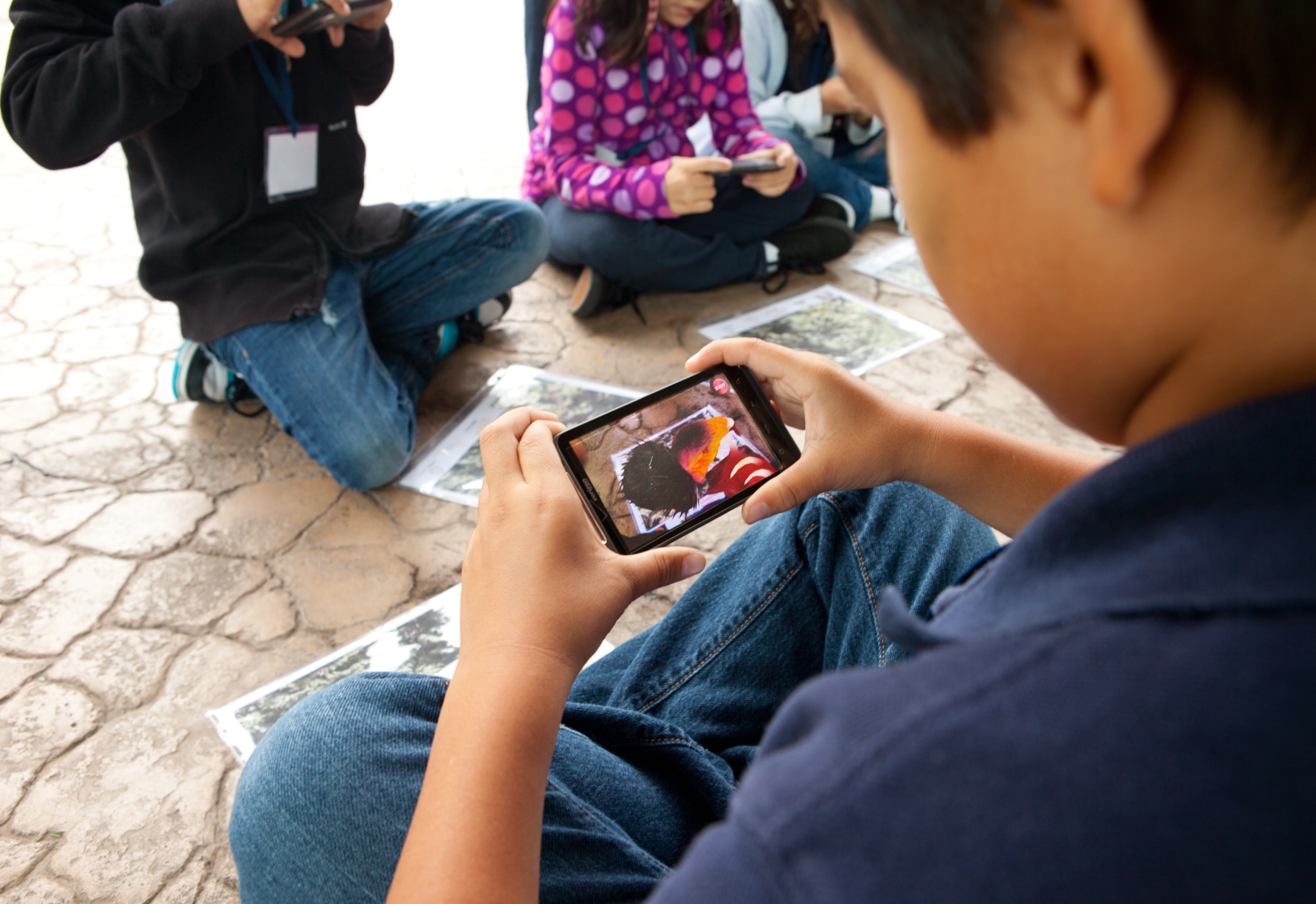 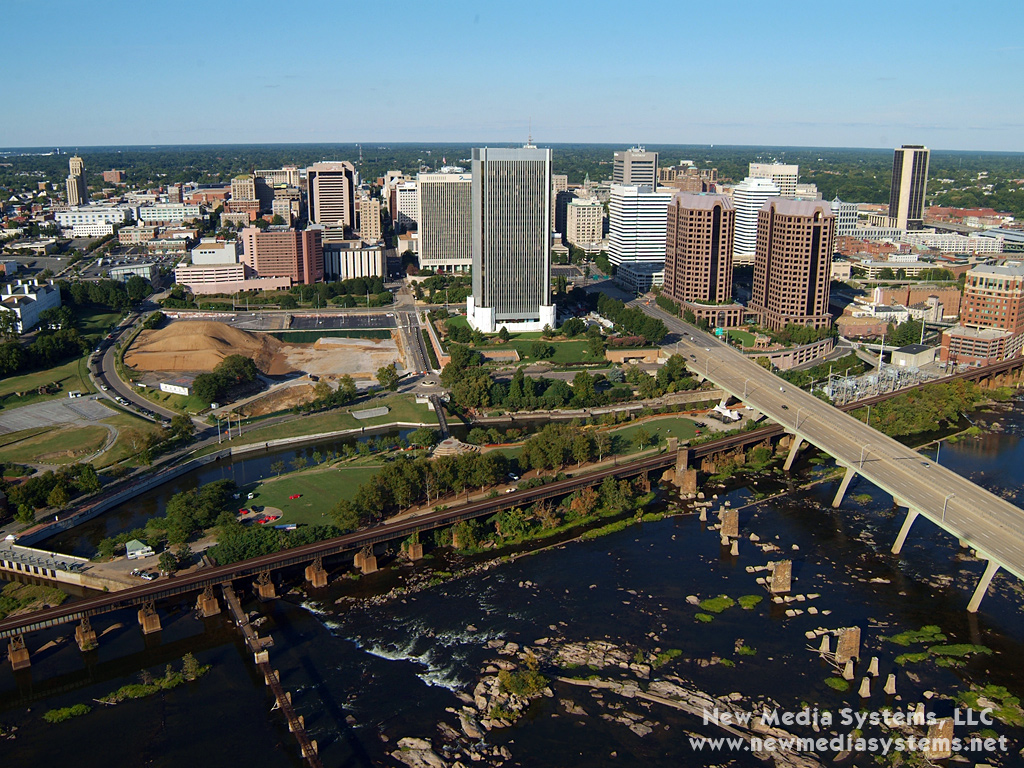 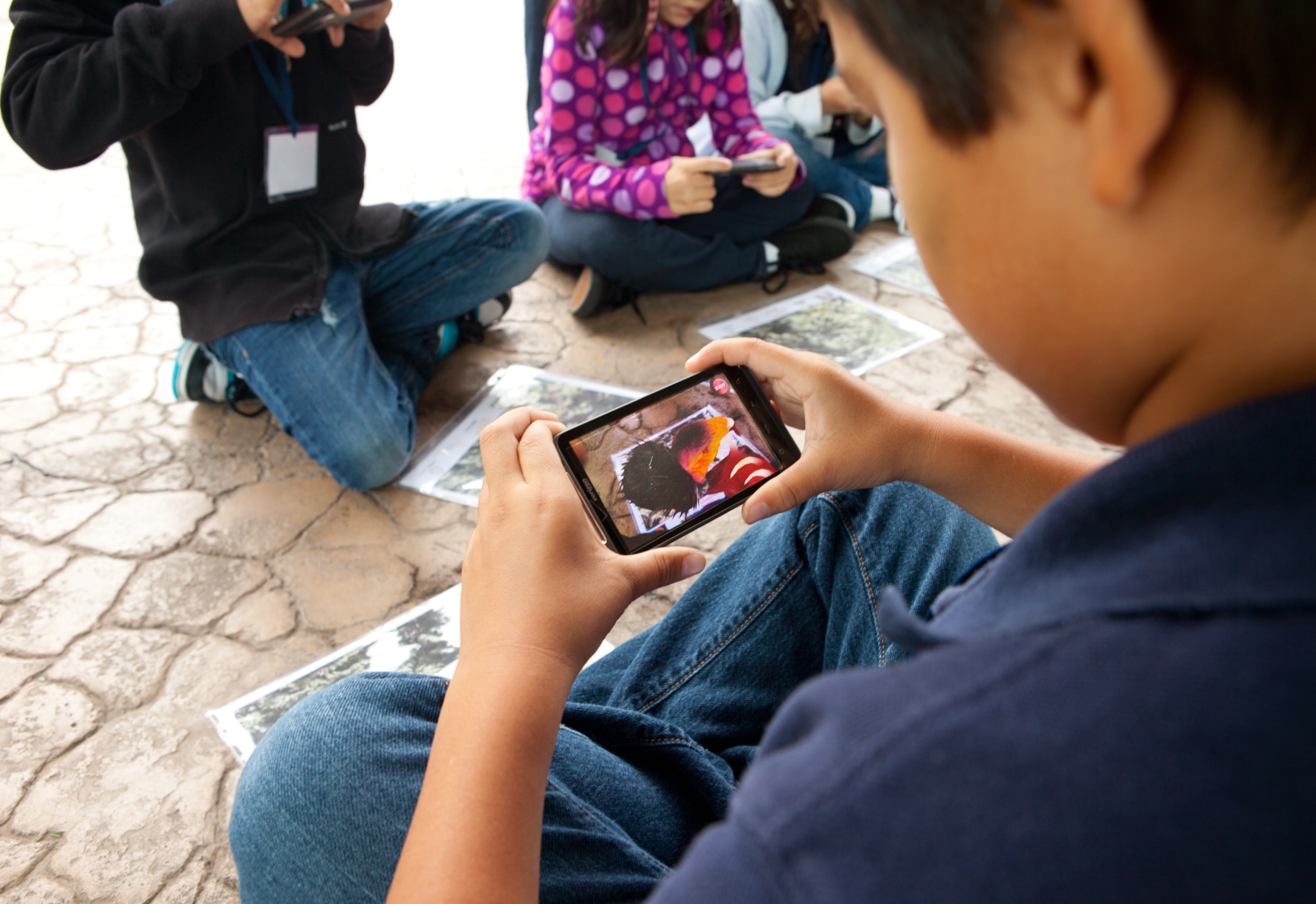 MoGo Rising
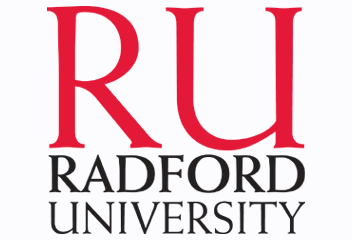 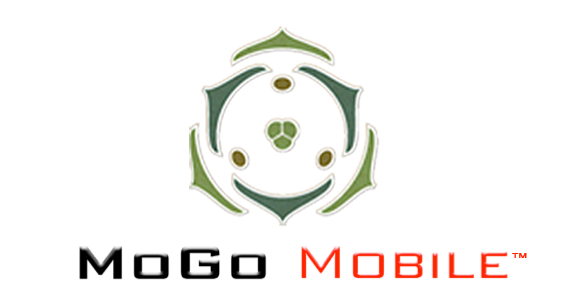 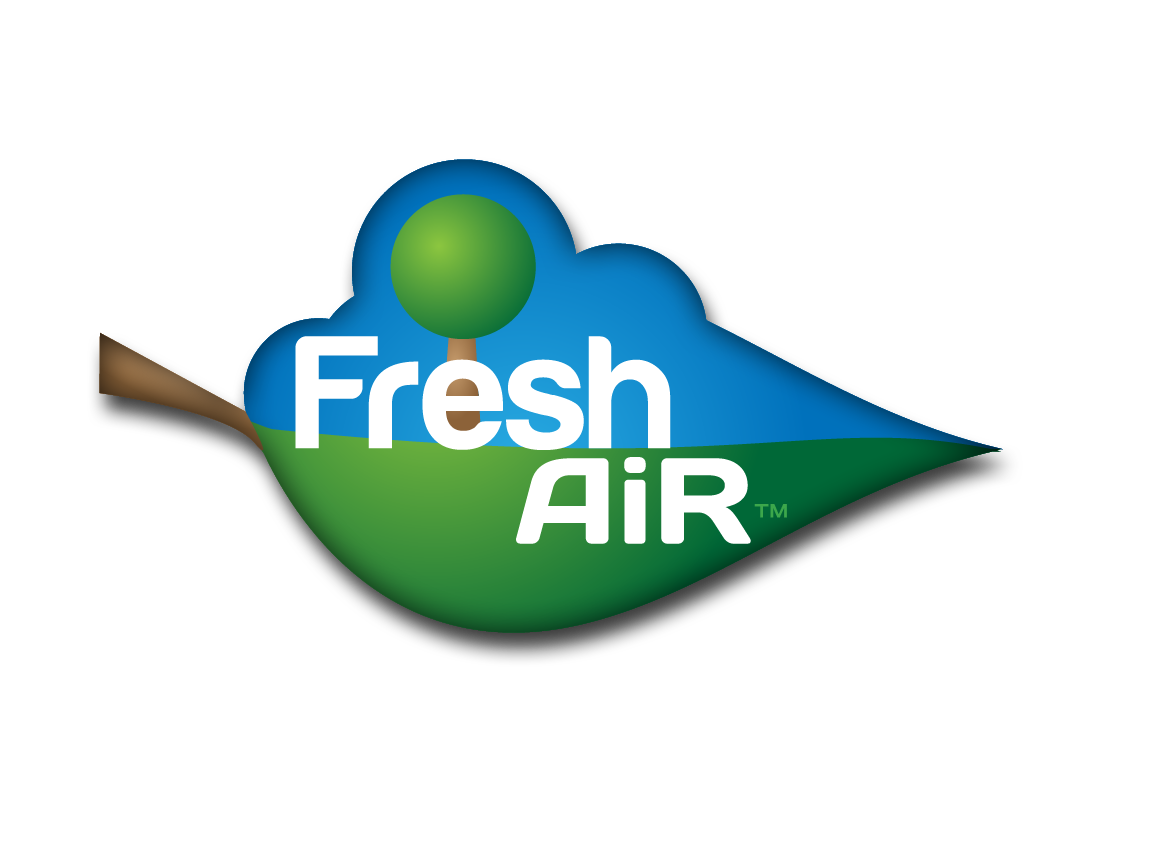 FreshAiR
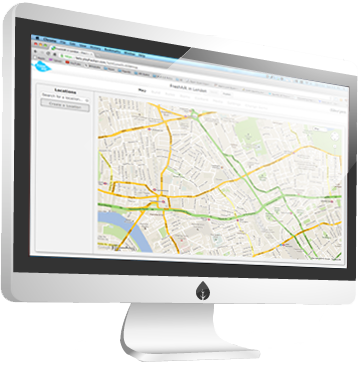 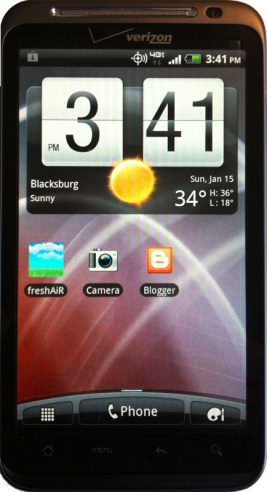 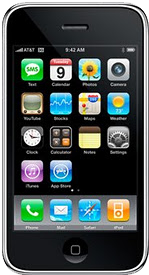 Online Editor
Smartphone App
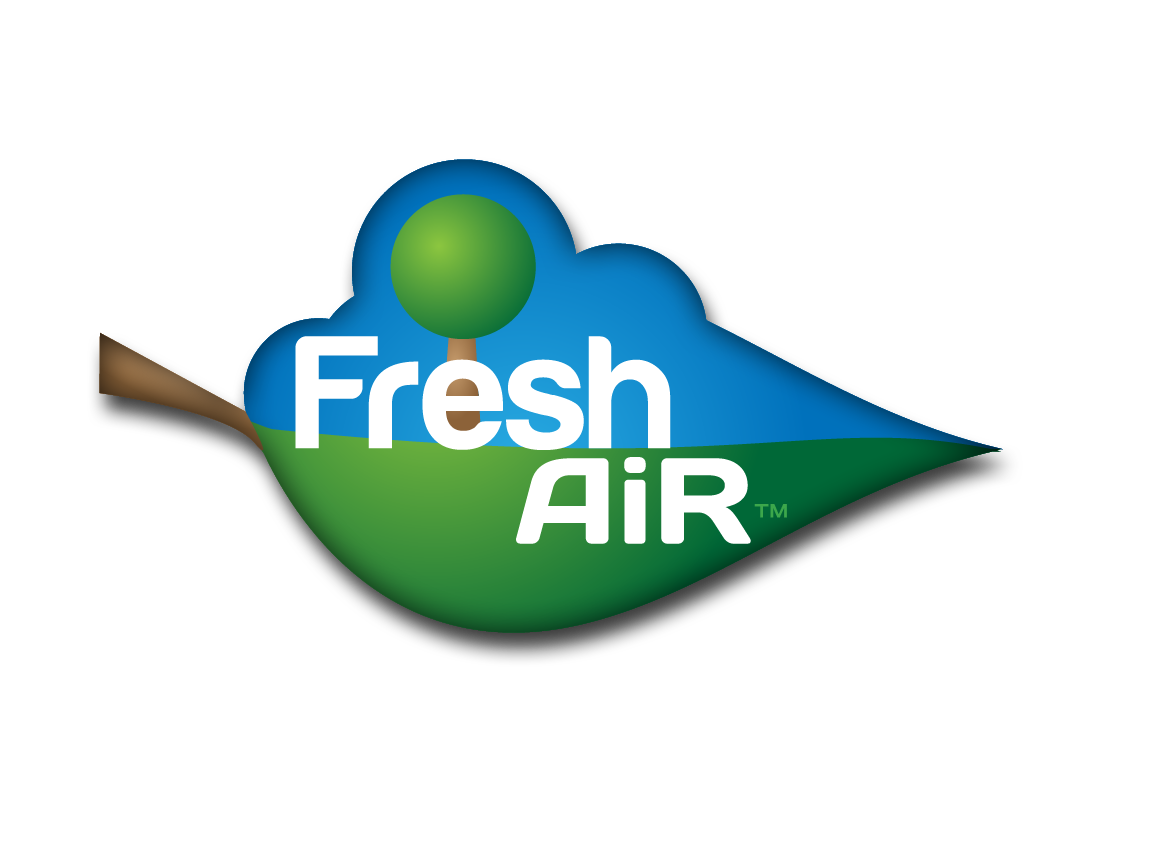 FreshAiR
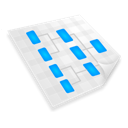 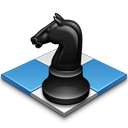 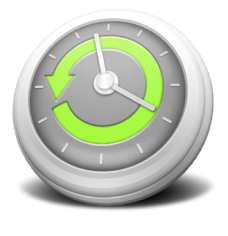 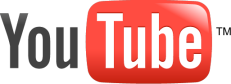 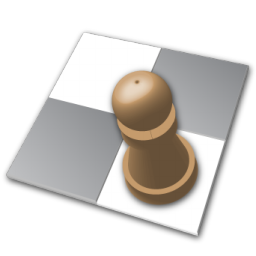 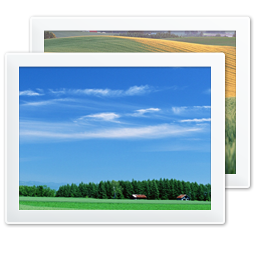 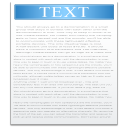 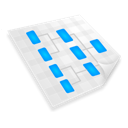 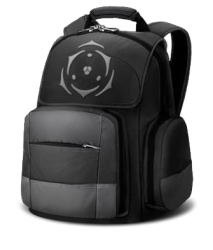 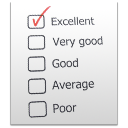 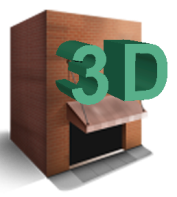 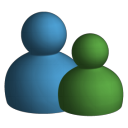 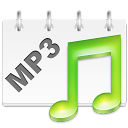 Add Almost Anything!
Advanced Features
The New River Valley
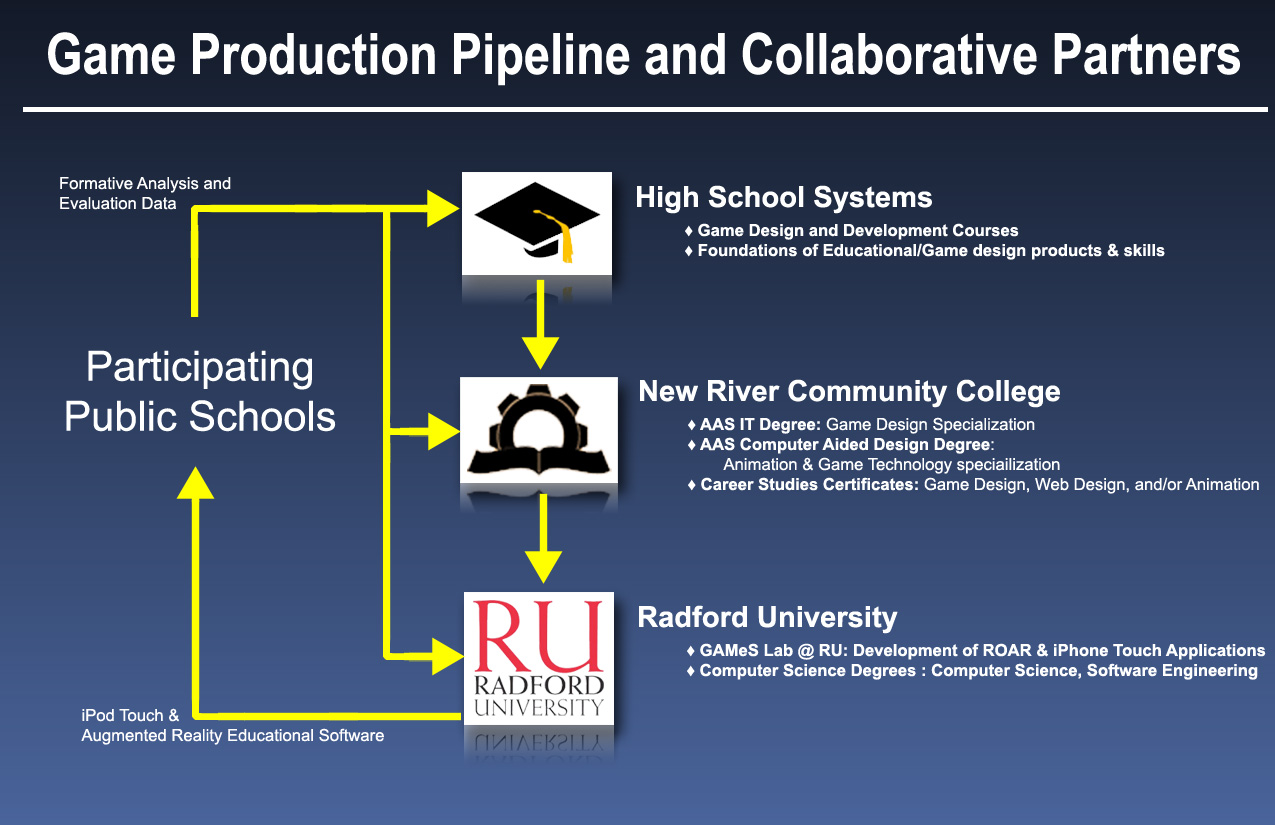 Key Ingredientsfor Success
Be Self-Motivated
 Seek out Great Institutions & Programs
 Make Use of Transfer Programs
 Be Part of Grant-Driven R&D Projects
 Work With the Right People
 Be Very Lucky!
More Information
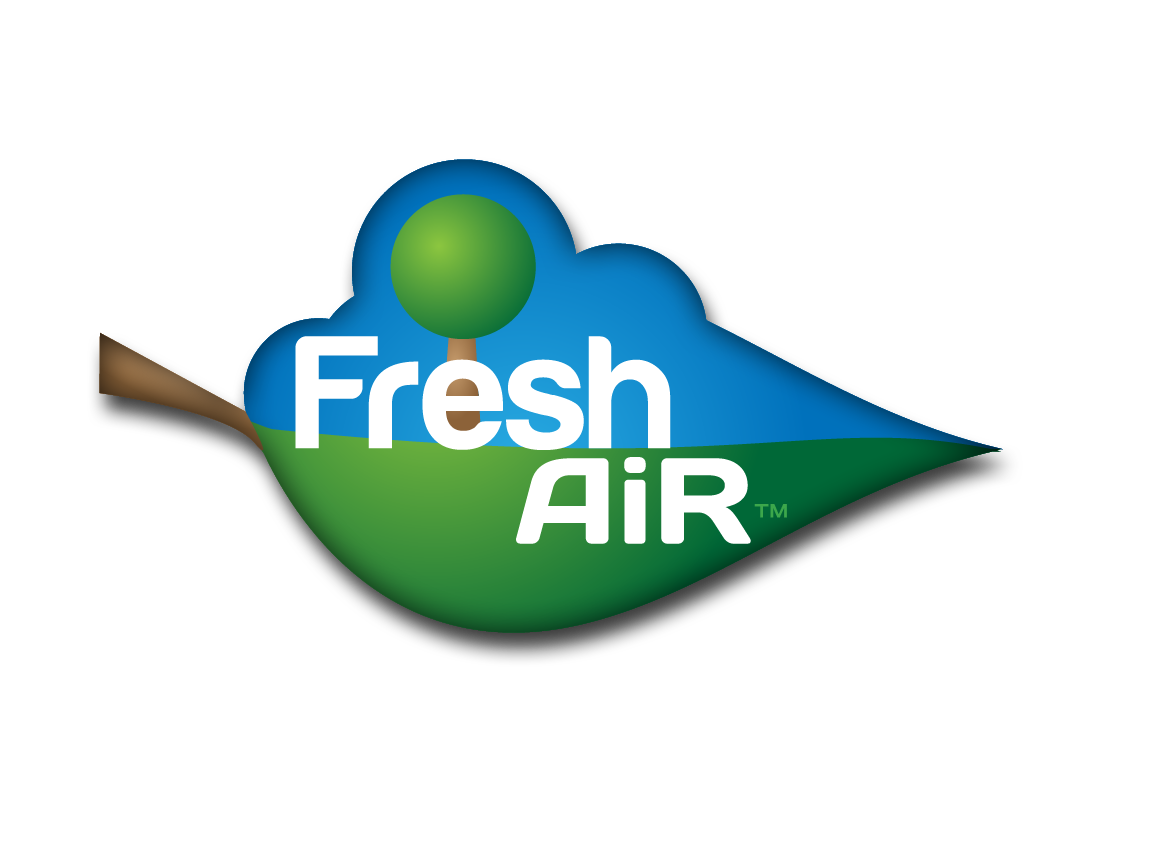 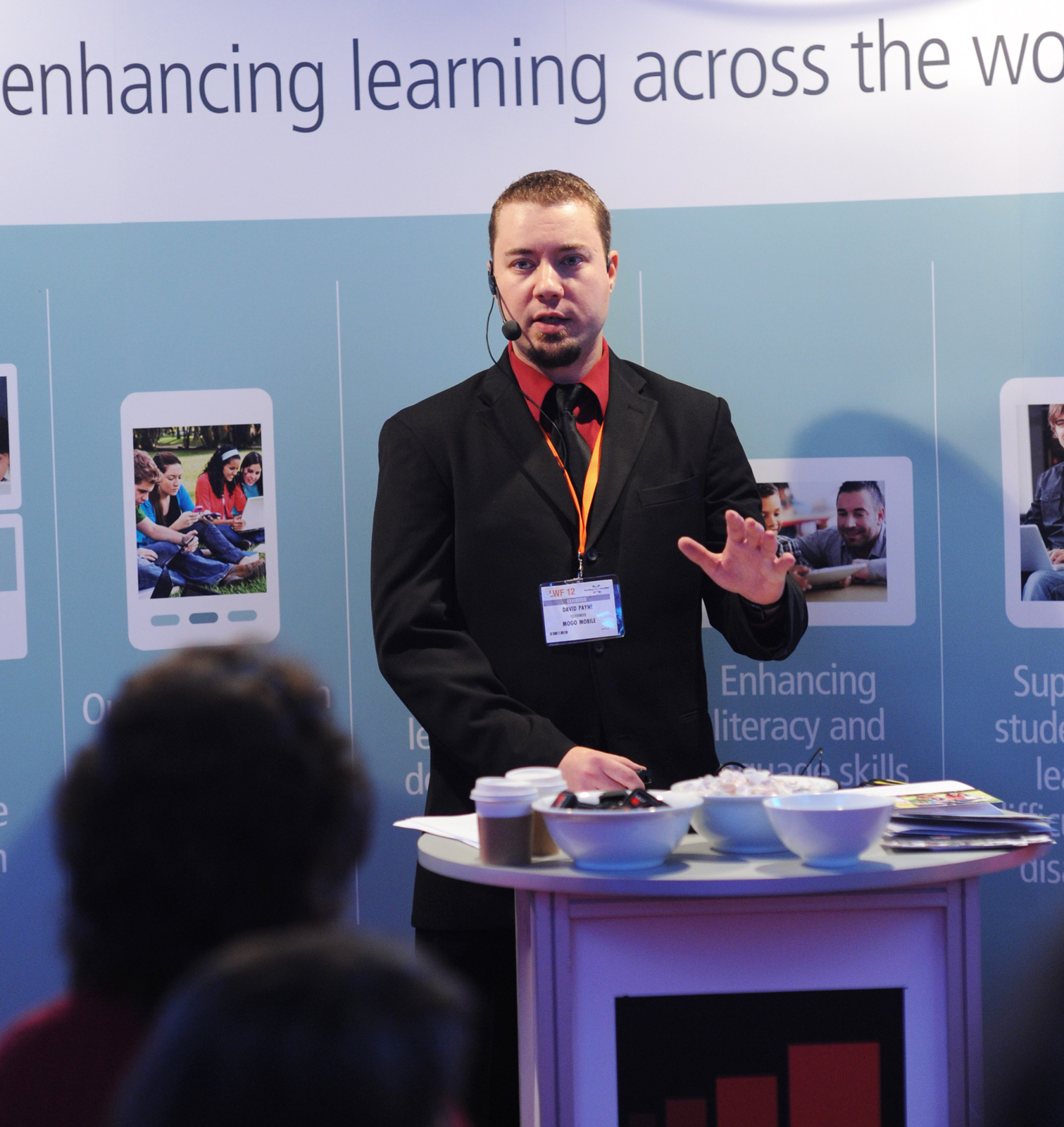 www.playfreshair.com
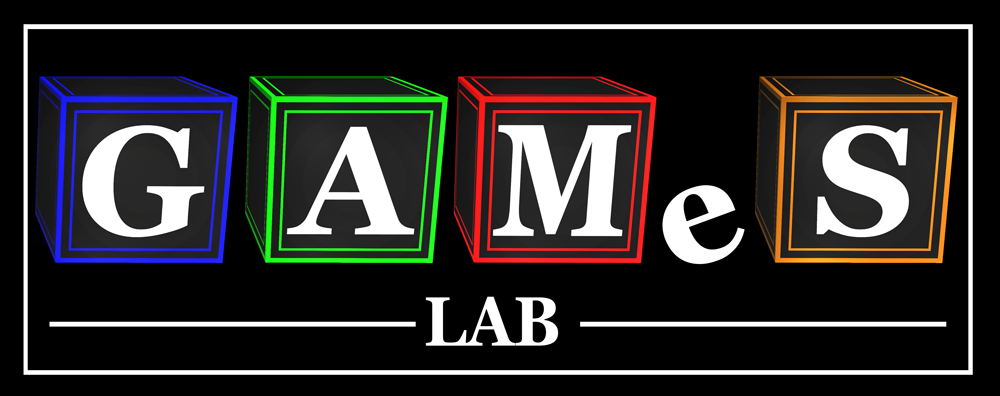 David Owen Payne
dave@playfreshair.com
gameslab.radford.edu